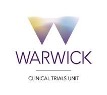 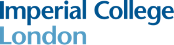 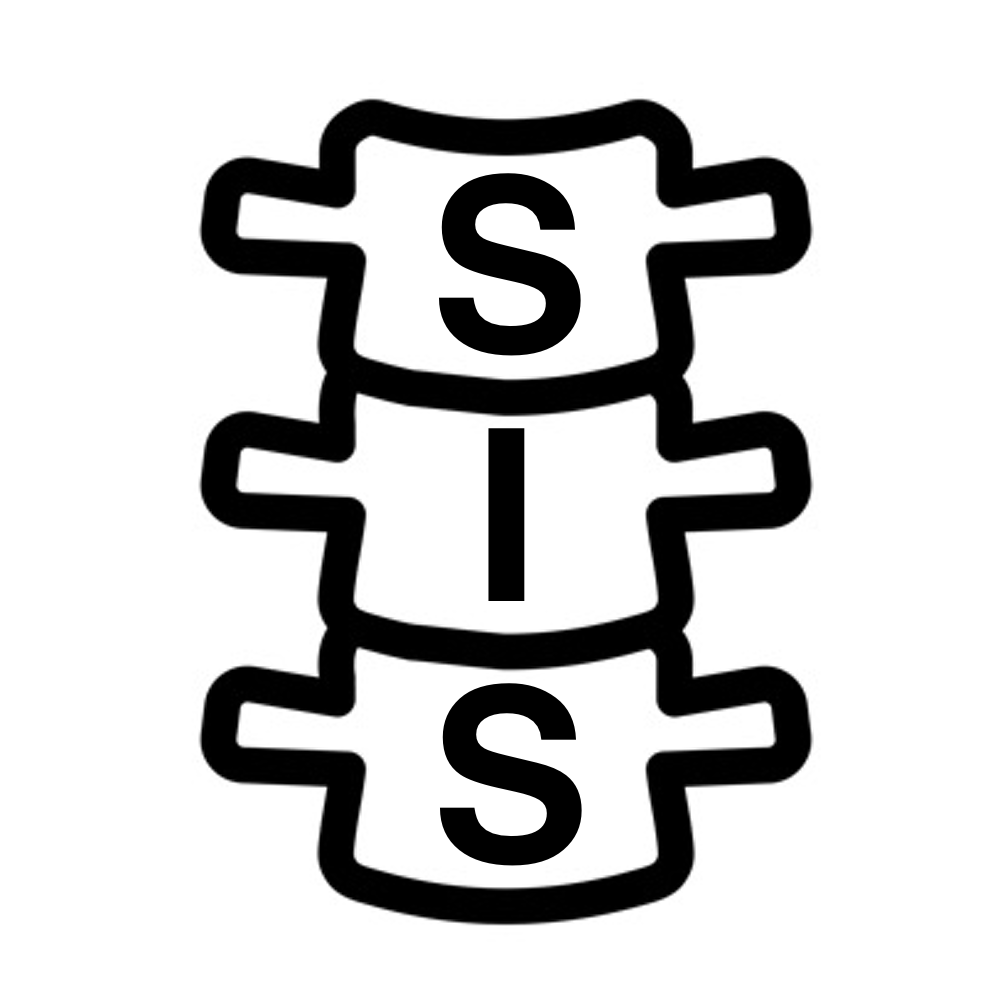 Spinal 
Immobilisation 
Study
Standard triple immobilisation 
vs 
Movement minimisation following blunt trauma
1. On scene randomisation through an app
2. Allocated to triple immobilisation or movement minimisation
3. Patient transferred to hospital and followed up by research team
INCLUSION CRITERIA:

1. Patients found to require spinal immobilisation
2. As per current guidelines
3. Age > 12 (check local protocols)
4. Any GCS
5. Transfer planned to participating ED
EXCLUSION CRITERIA:

1. Patients not requiring spinal immobilisation 
2. Patients in whom triple immobilisation is contraindicated (e.g. pre-existing spinal deformity)
3. Verbally refuses to participate in trial
Before recruiting, the paramedic must:
have completed this training
have access to the study app
have equipment to apply triple immobilisation or movement minimisation
Website
Contact no.
Email address
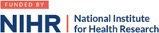